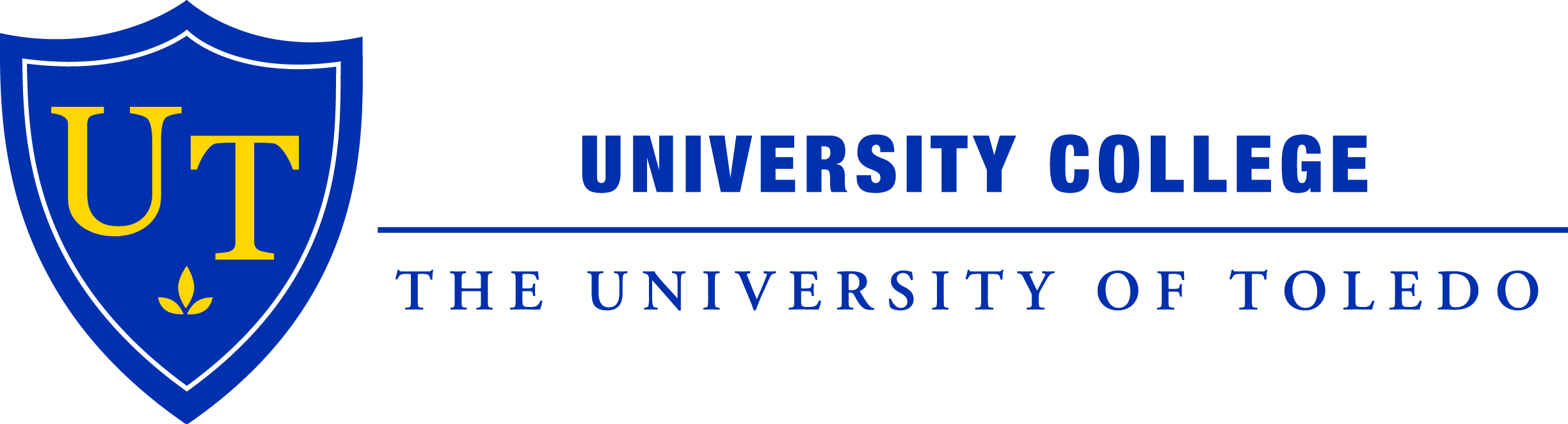 Overview Of University College
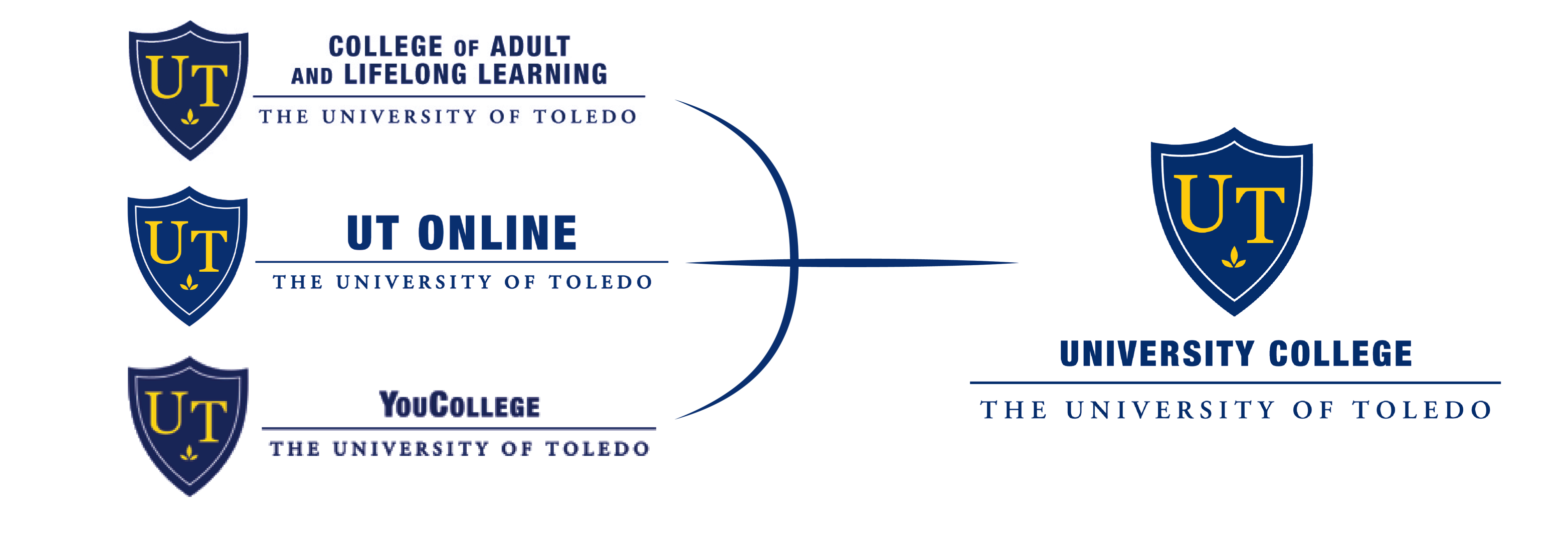 Overview
~ 60 employees
~ 2500 students
4 “current” advisory boards
UT Online Advisory Board
Prior Learning Assessment Advisory Board
Alumni Affiliate 
CALL Advisory Board
Departments/ Units
Academic Affairs and 
Student Services
UT Online
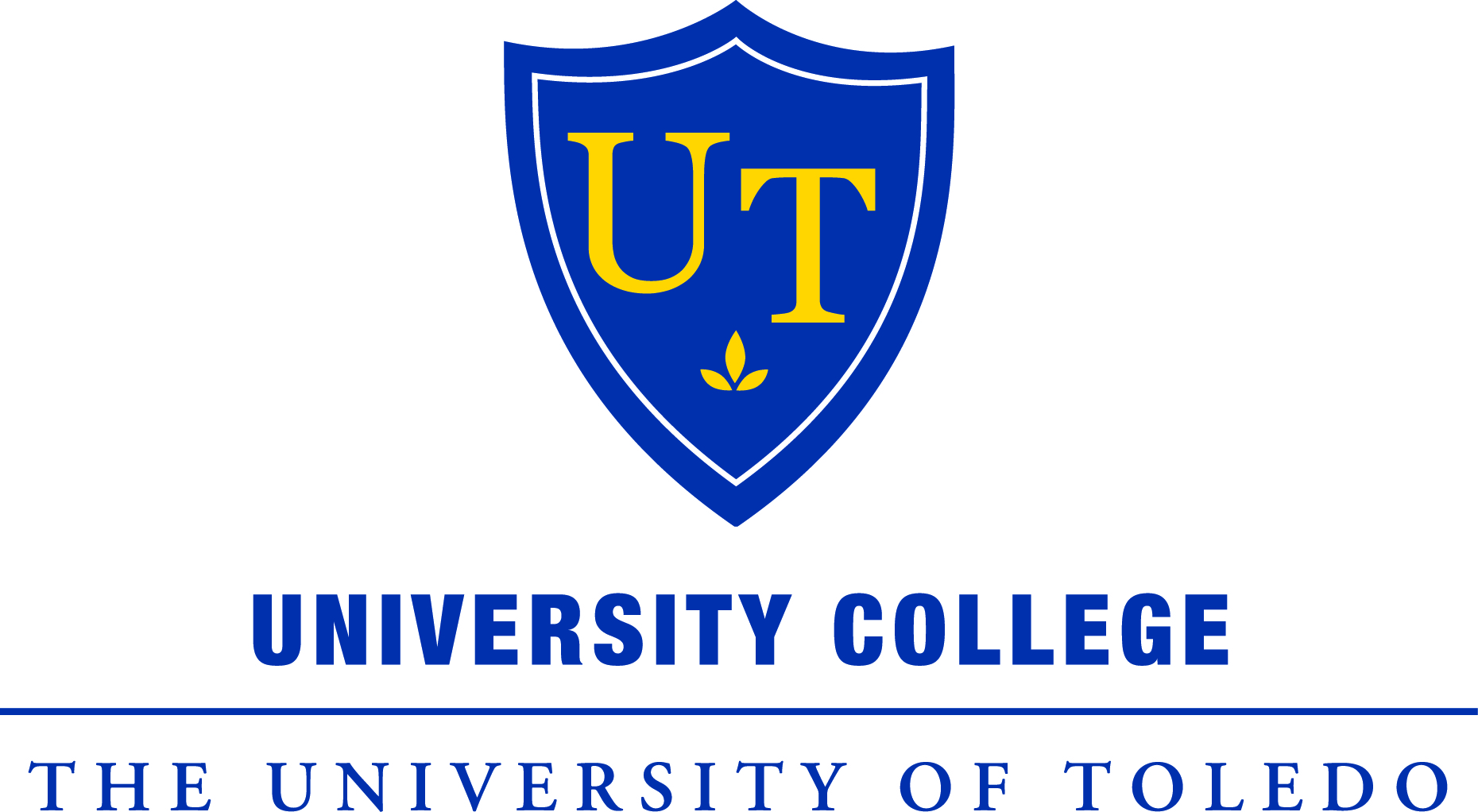 Academic Innovation, 
Military Affairs, and  Testing Center
University College 
Marketing
Off Campus and 
Workforce Development
Compliance and Assessment
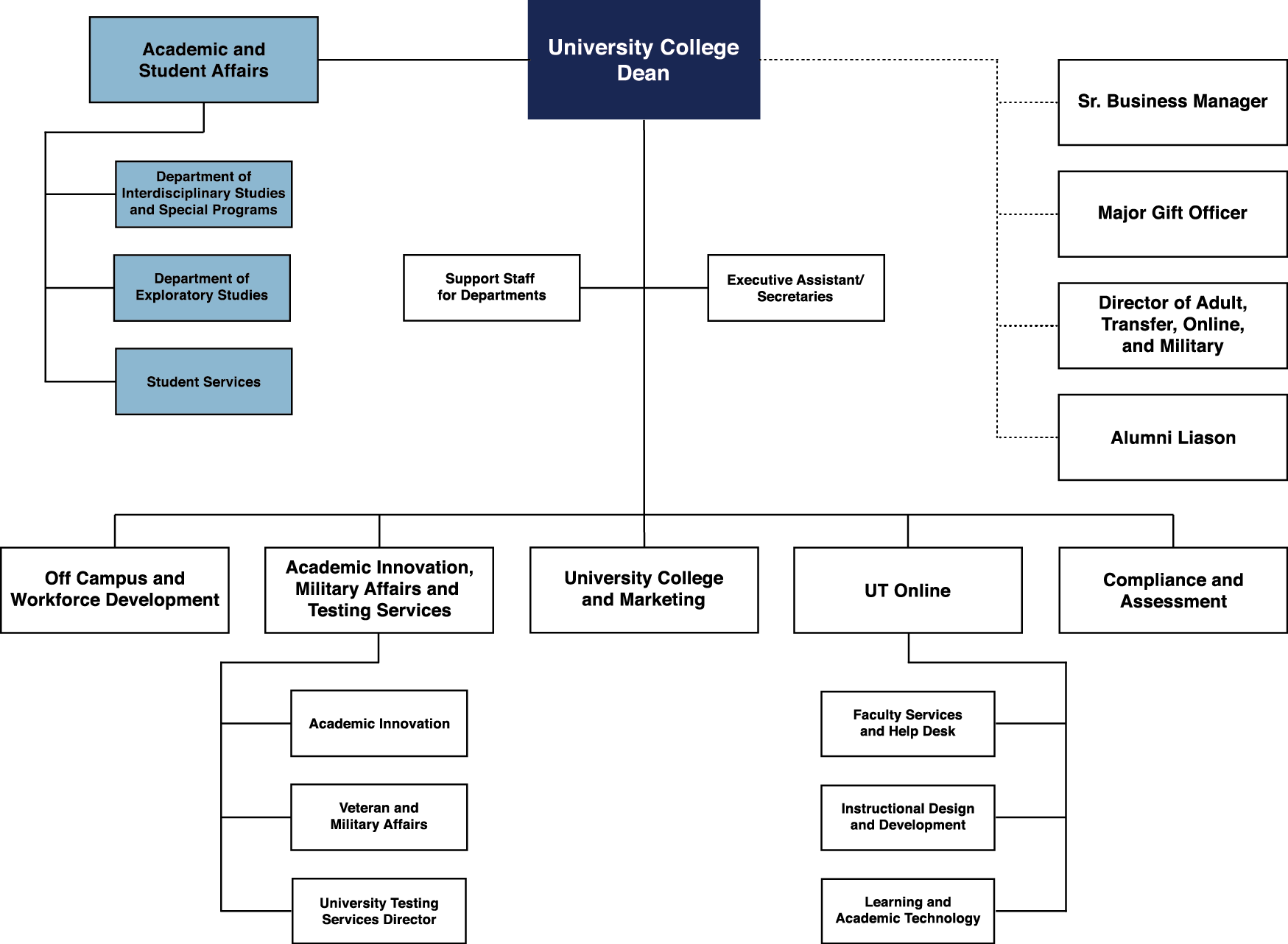